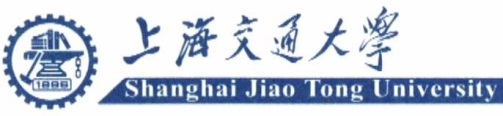 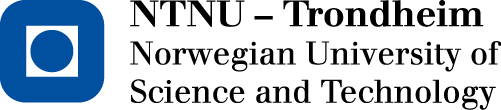 Joint Research Center
SUSTAINABLE ENERGY
Graduation
Double Degree Master Programme
Candidate

Jingjing Ye
Shanghai, December 10th 2014
________________________
Prof. Guoliang Ding
________________________
Prof. Trygve M. Eikevik